Уголовная ответственность
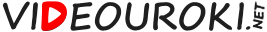 Преступления не должны оставаться безнаказанными.
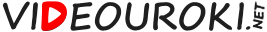 Каин убивает Авеля
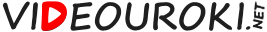 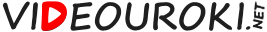 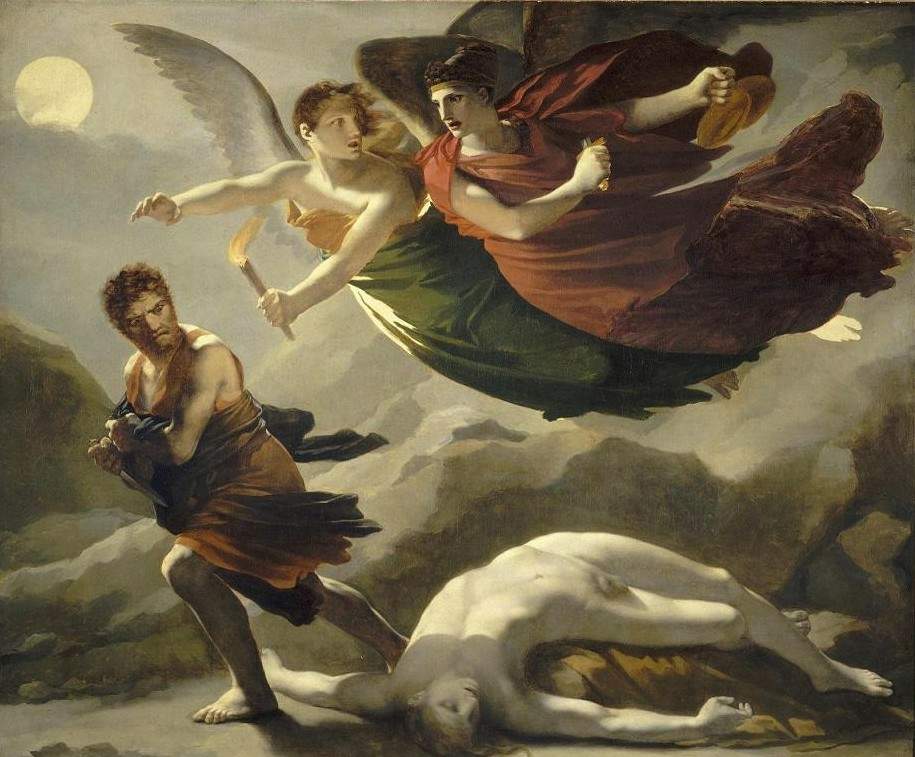 Правосудие и Божественное возмездие, преследующие Преступление 











Худ. П. Прюдон
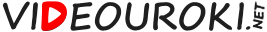 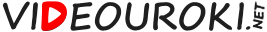 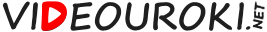 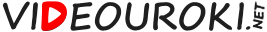 Преступления не должны оставаться безнаказанными.
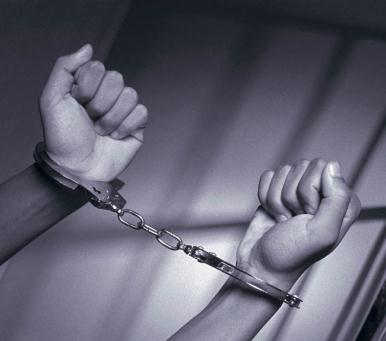 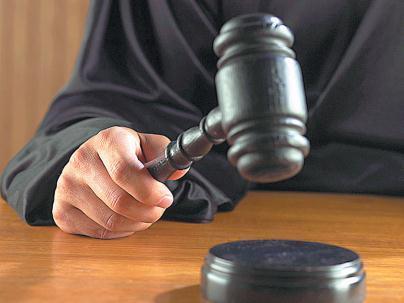 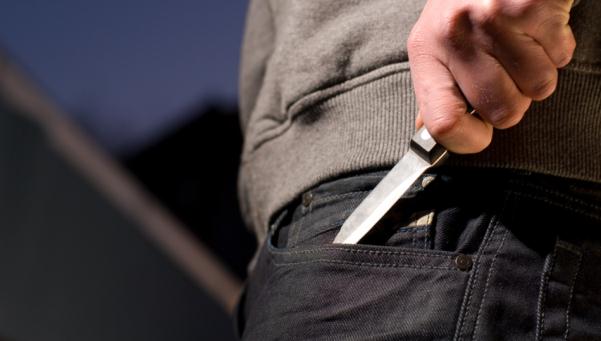 Только в этом случае уголовное право будет выполнять 
свою важнейшую функцию – предупреждение преступлений.
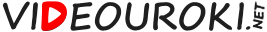 Условия уголовной ответственности
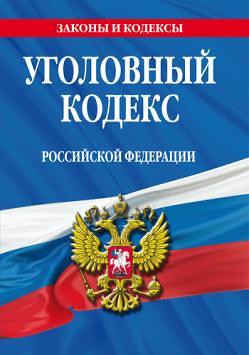 Статья 19 УК РФ

Уголовной ответственности подлежит только 
вменяемое физическое лицо, достигшее воз-
раста, установленного настоящим Кодексом.
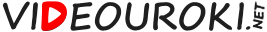 Условия уголовной ответственности
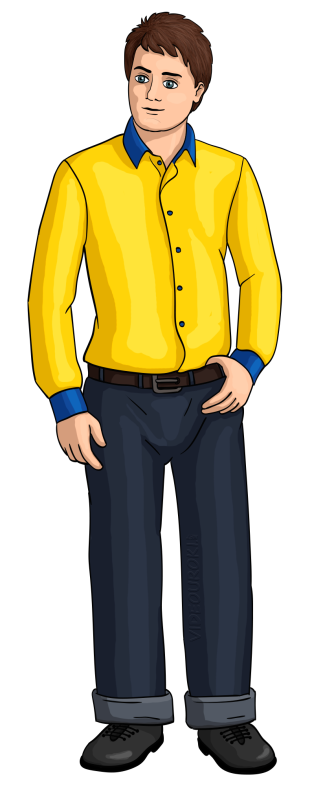 Невменяемость может 
быть связана:

с временным или хро-
ническим психическим 
расстройством;

со слабоумием.
Вменяемый человек:

понимает, что он 
совершает;

осознает возможные 
последствия своих 
действий.
Невменяемый человек не подлежит уголовной ответственности.
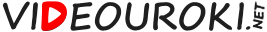 Условия уголовной ответственности
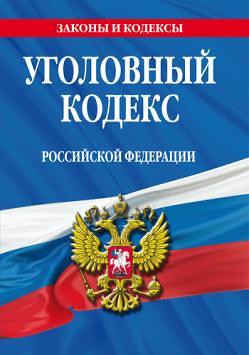 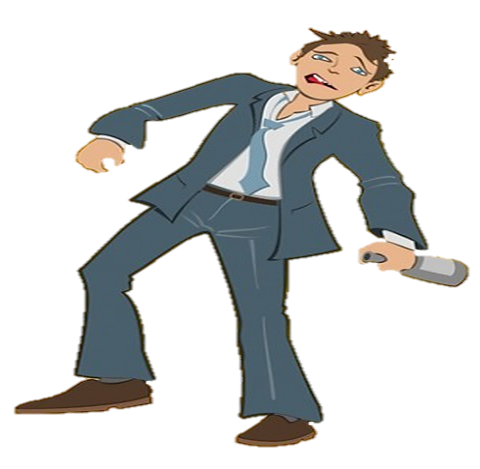 Статья 23 УК РФ

Лицо, совершившее преступление  в состоянии опьянения, вызванном употреблением алкоголя, наркоти-ческих средств или других одурма-нивающих веществ, подлежит уголовной ответственности.
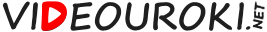 Условия уголовной ответственности
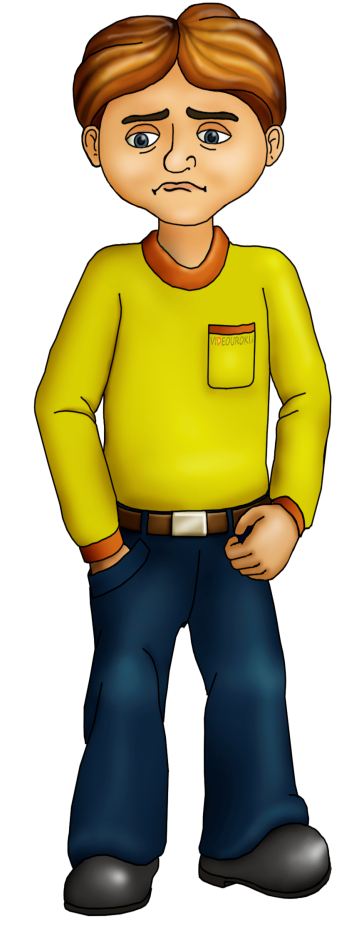 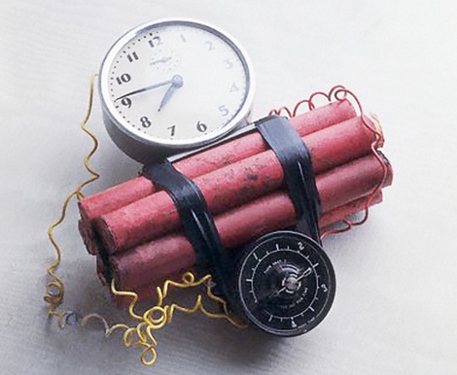 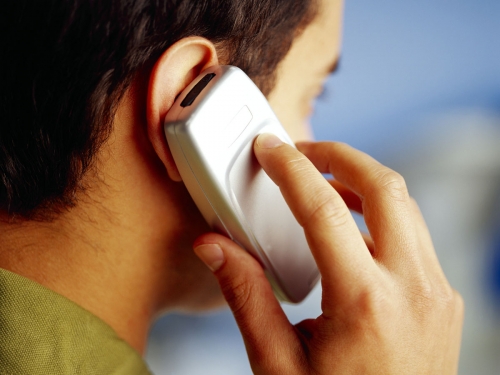 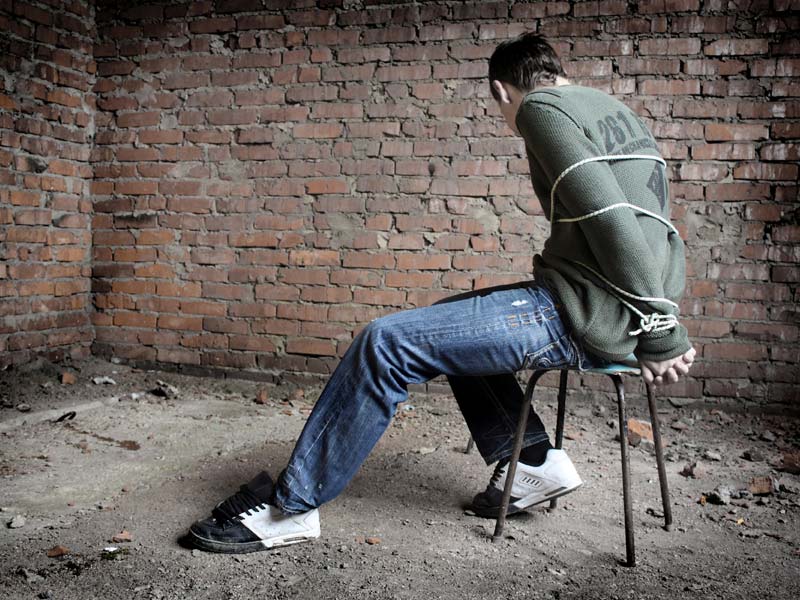 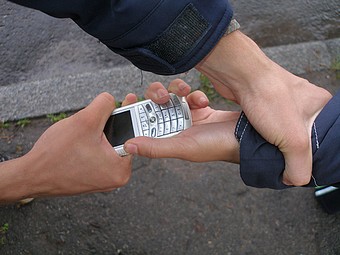 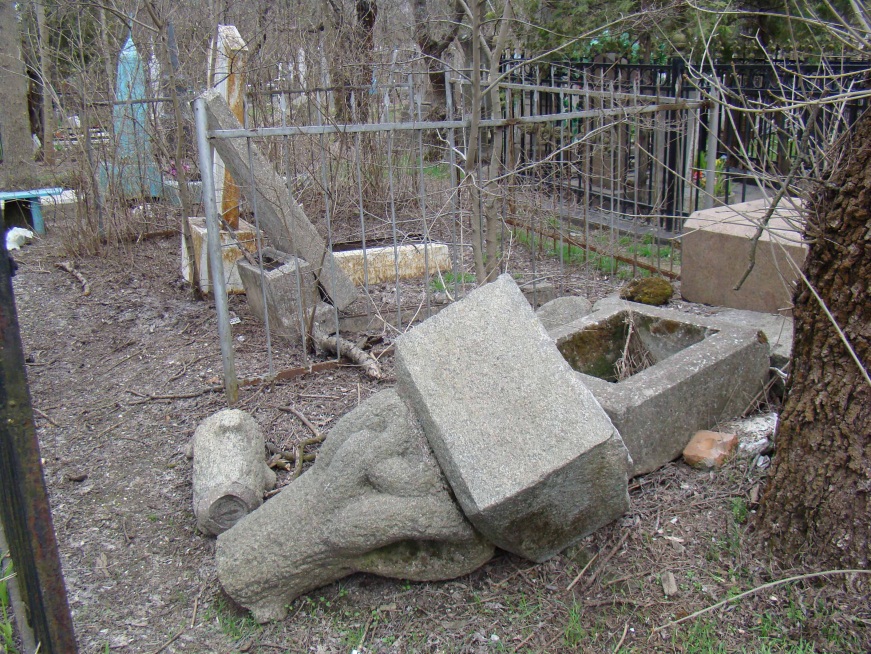 Возраст уголовной 
ответственности:

16 лет – за все 
преступления;

14 лет – за тяжкие 
преступления.
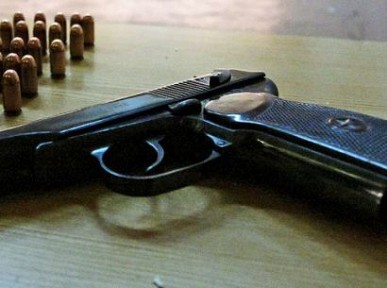 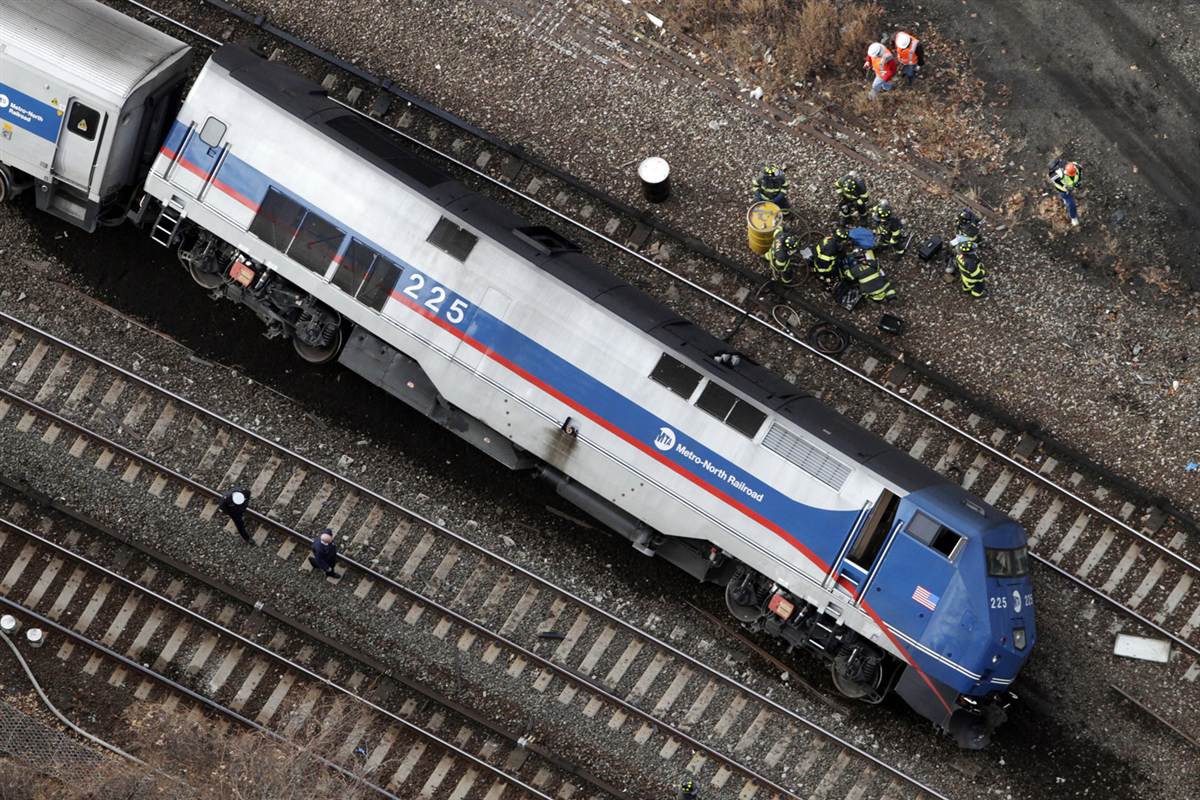 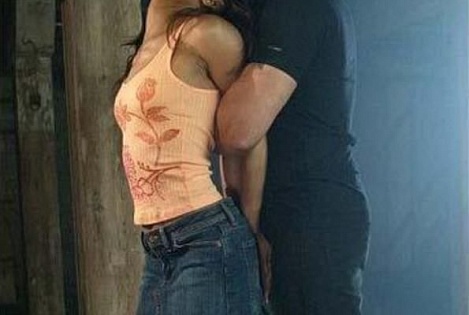 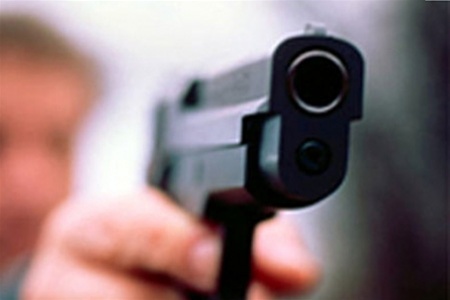 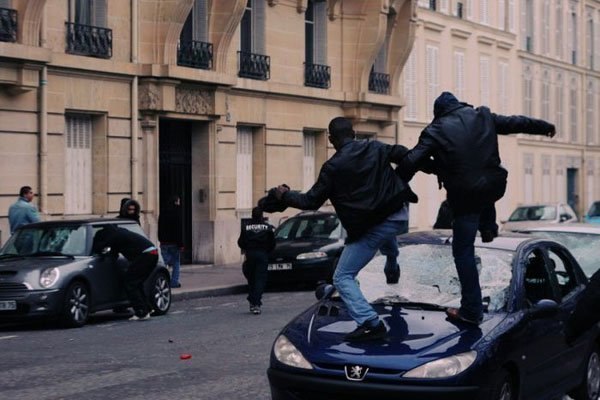 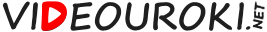 Условия уголовной ответственности
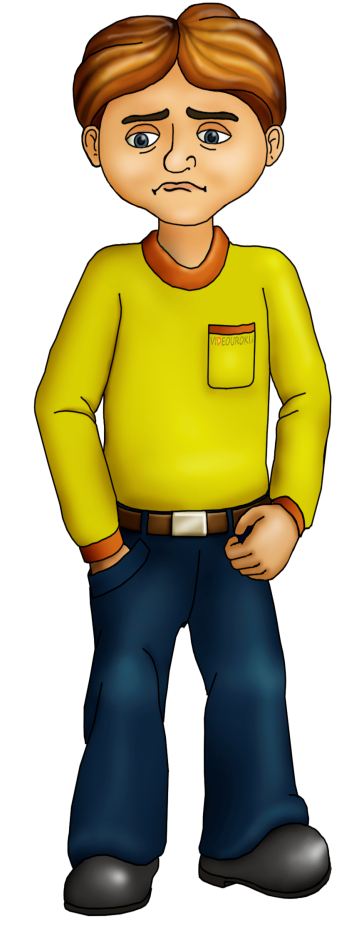 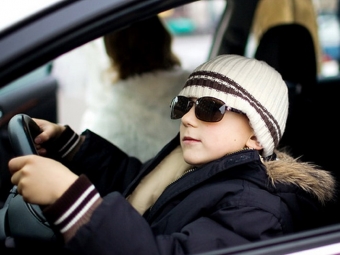 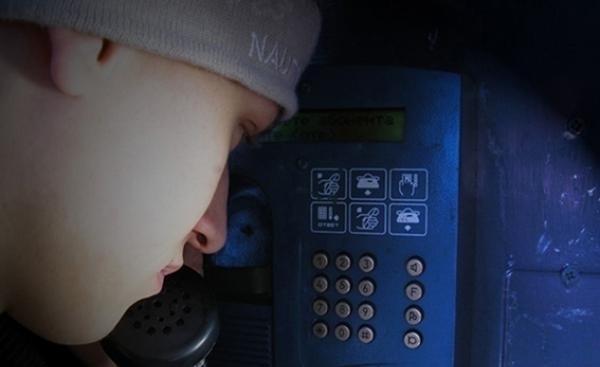 Всё это – не 
шалость, а тяжкие 
преступления!
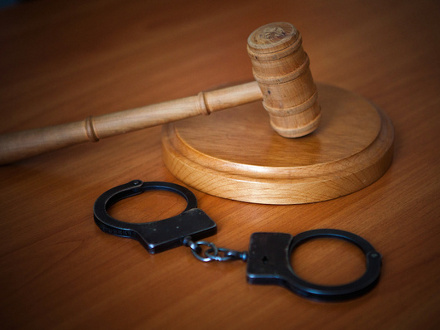 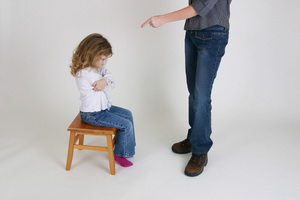 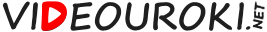 С какого возраста должна наступать уголовная 
ответственность?
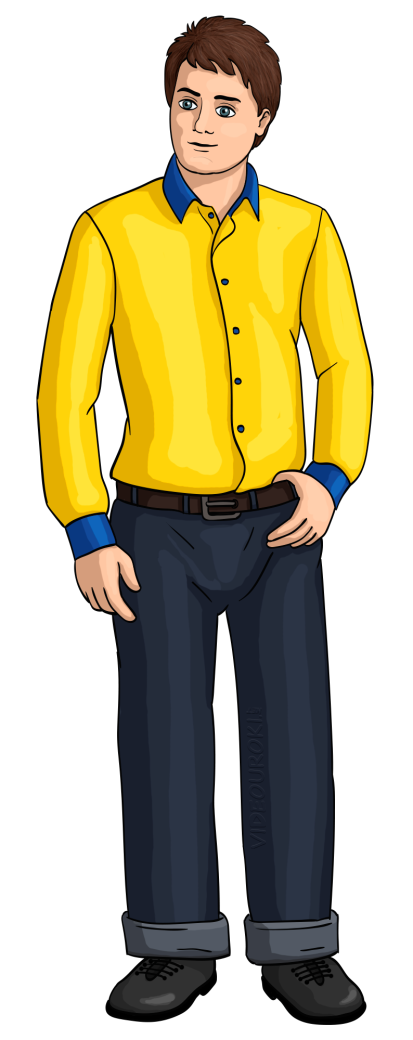 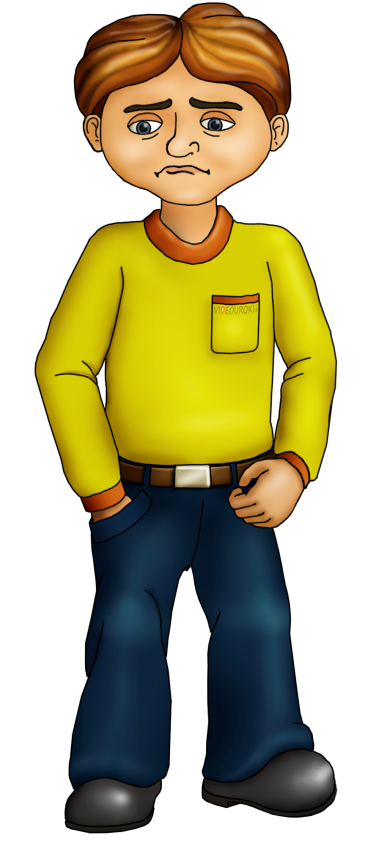 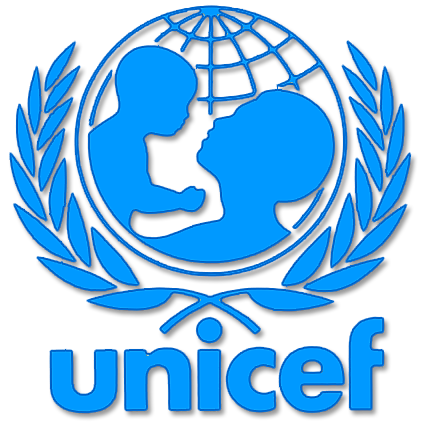 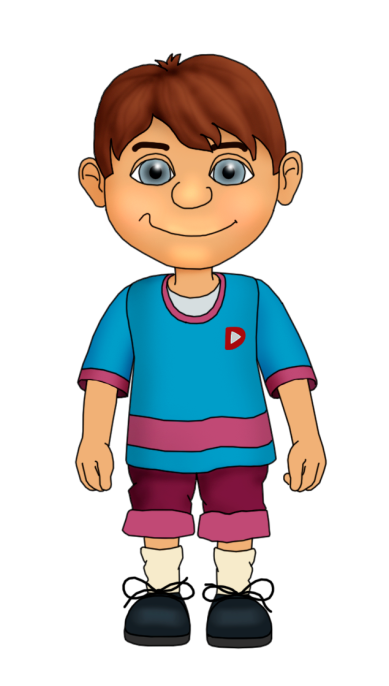 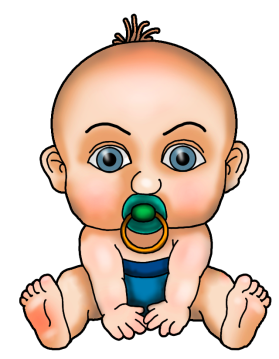 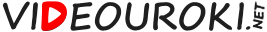 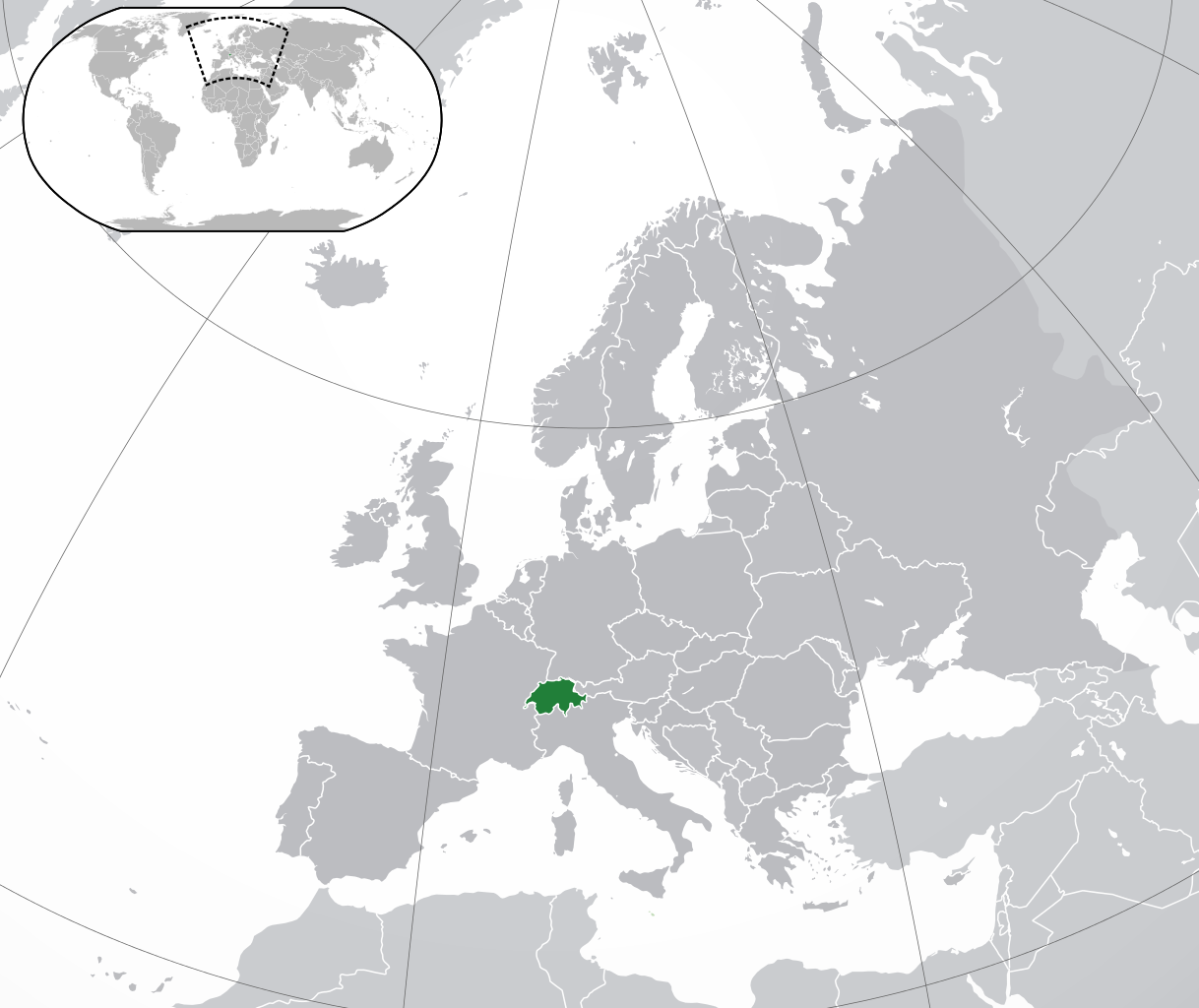 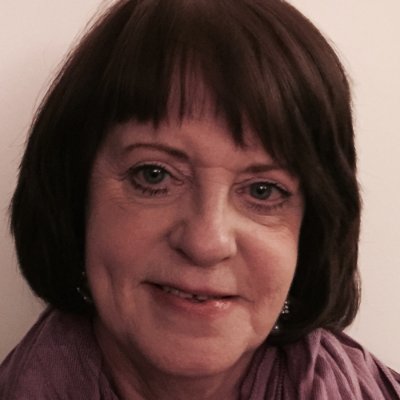 Увеличить возраст!
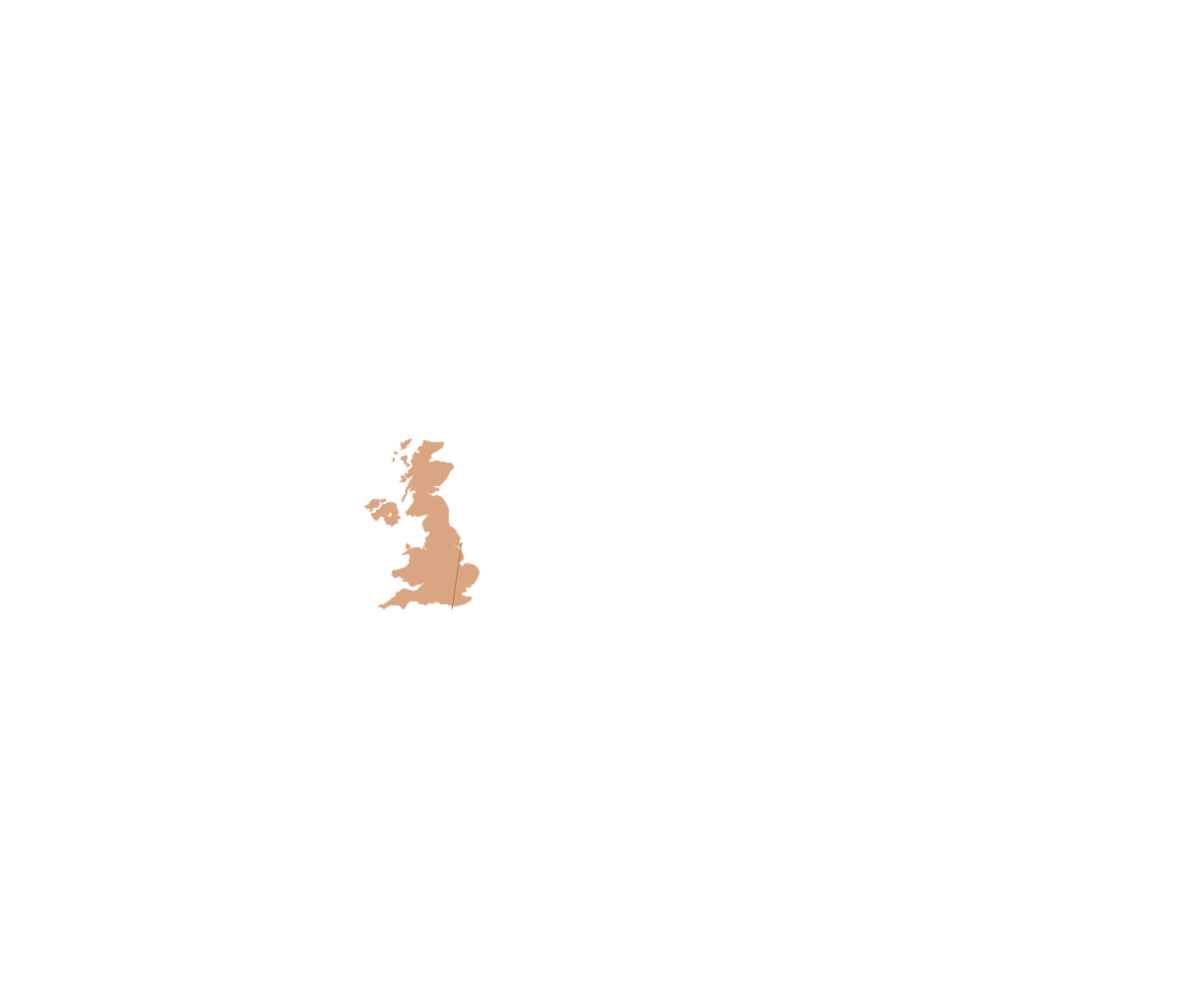 Швейцария:
уголовная 
ответственность 
детей старше 7 лет
Великобритания:
уголовная 
ответственность 
детей старше 10 лет
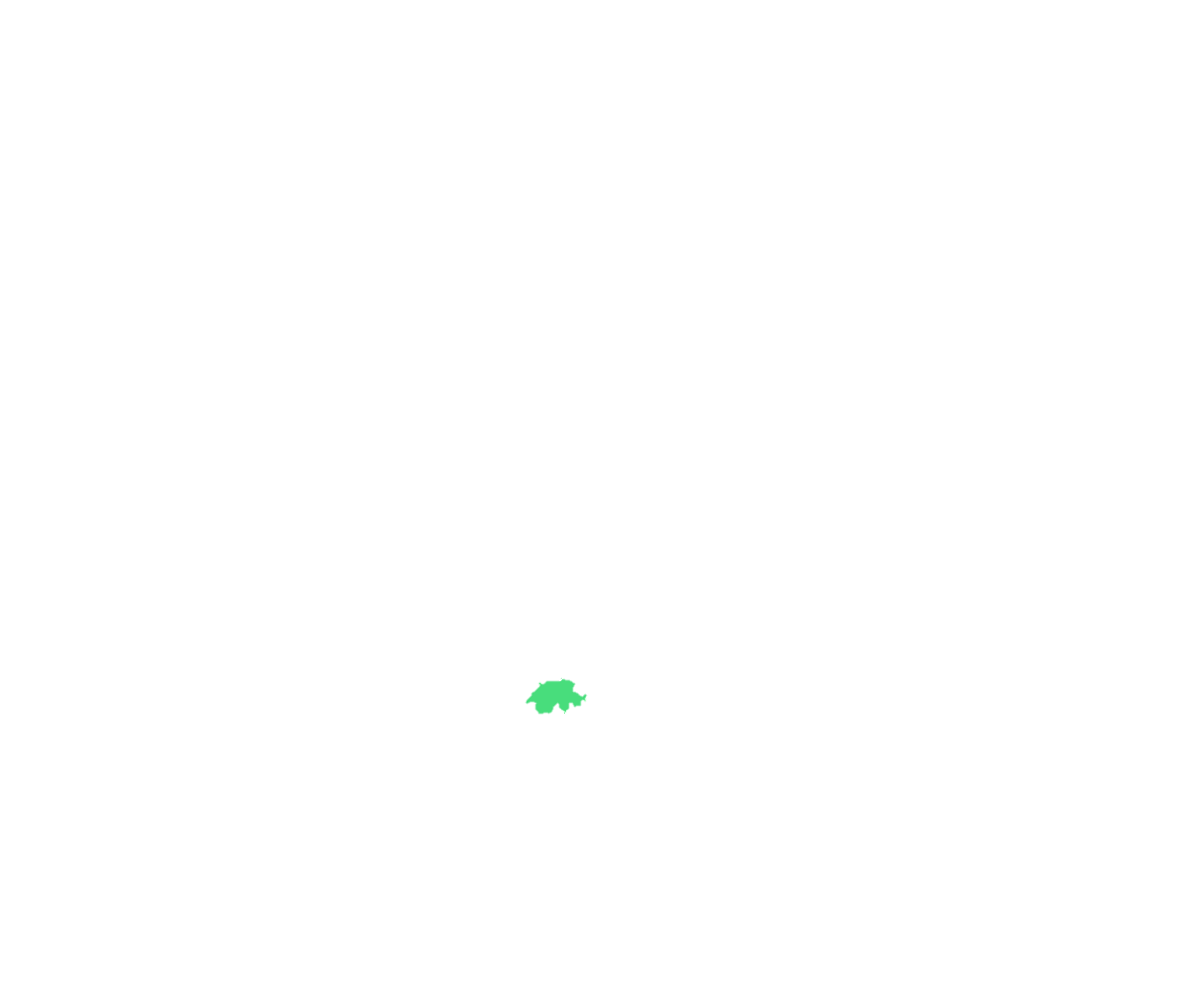 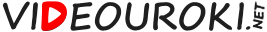 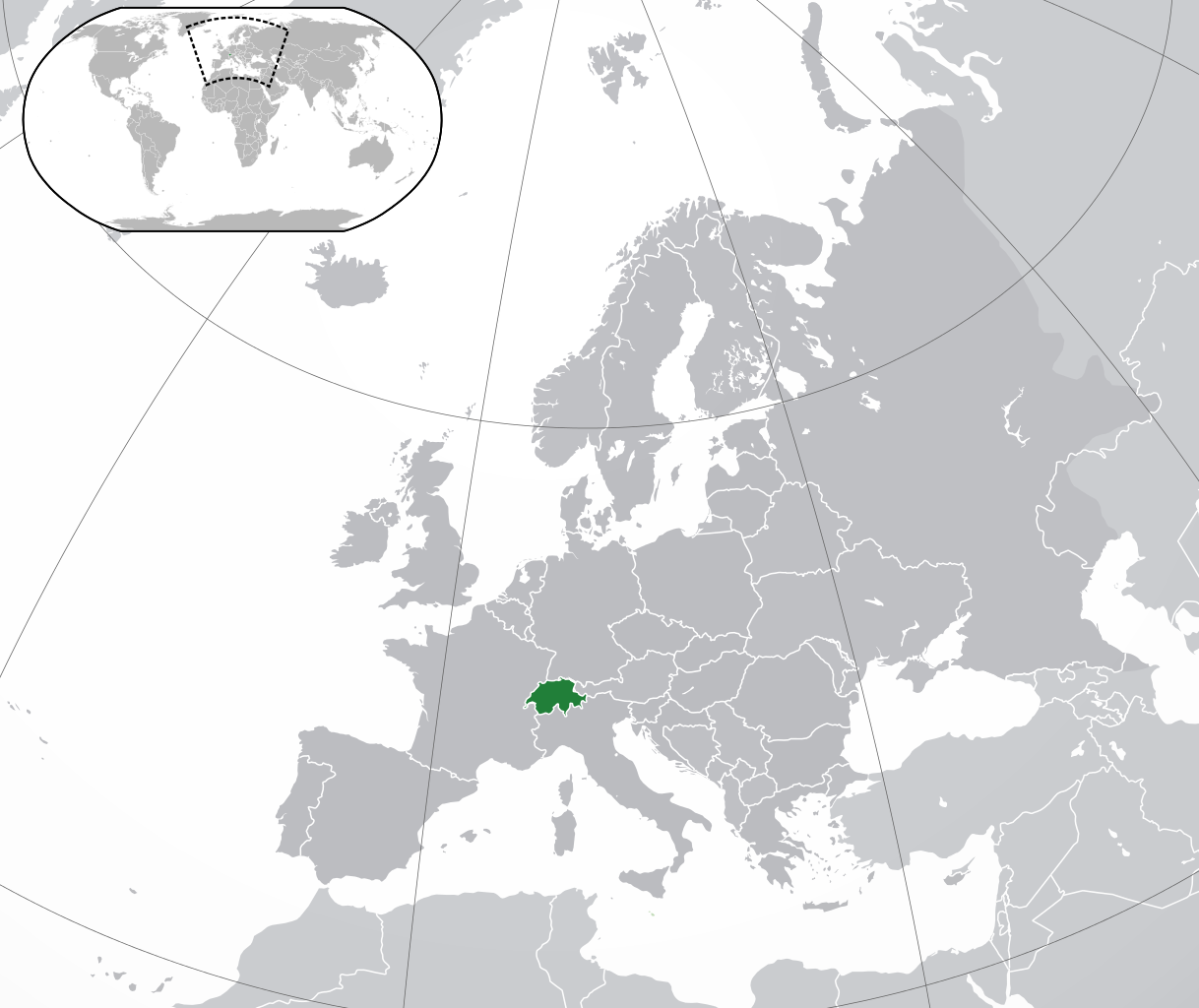 Мы считаем, что дети в 
возрасте 10 лет вполне 
могут отличить просто 
плохое поведение от 
серьёзного нарушения…
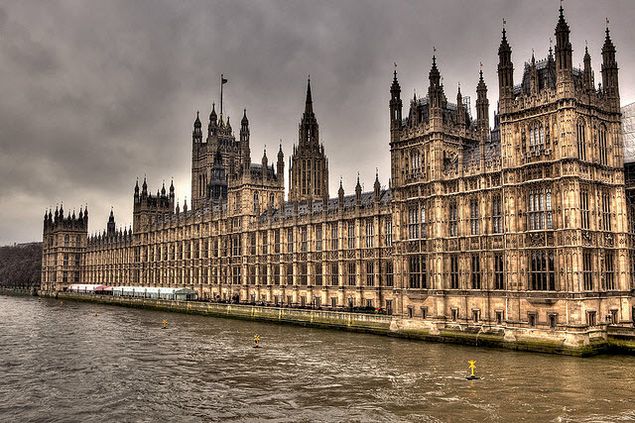 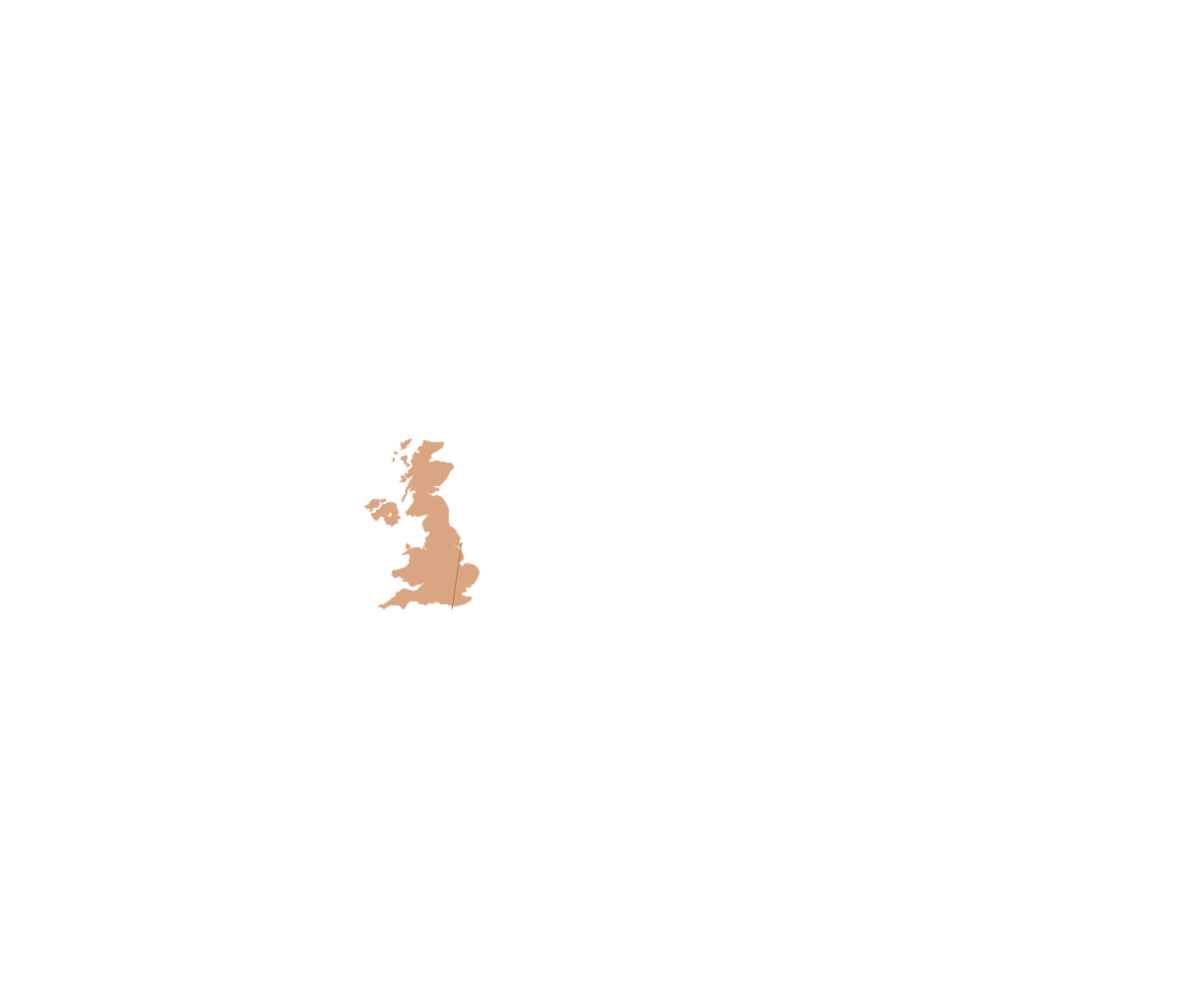 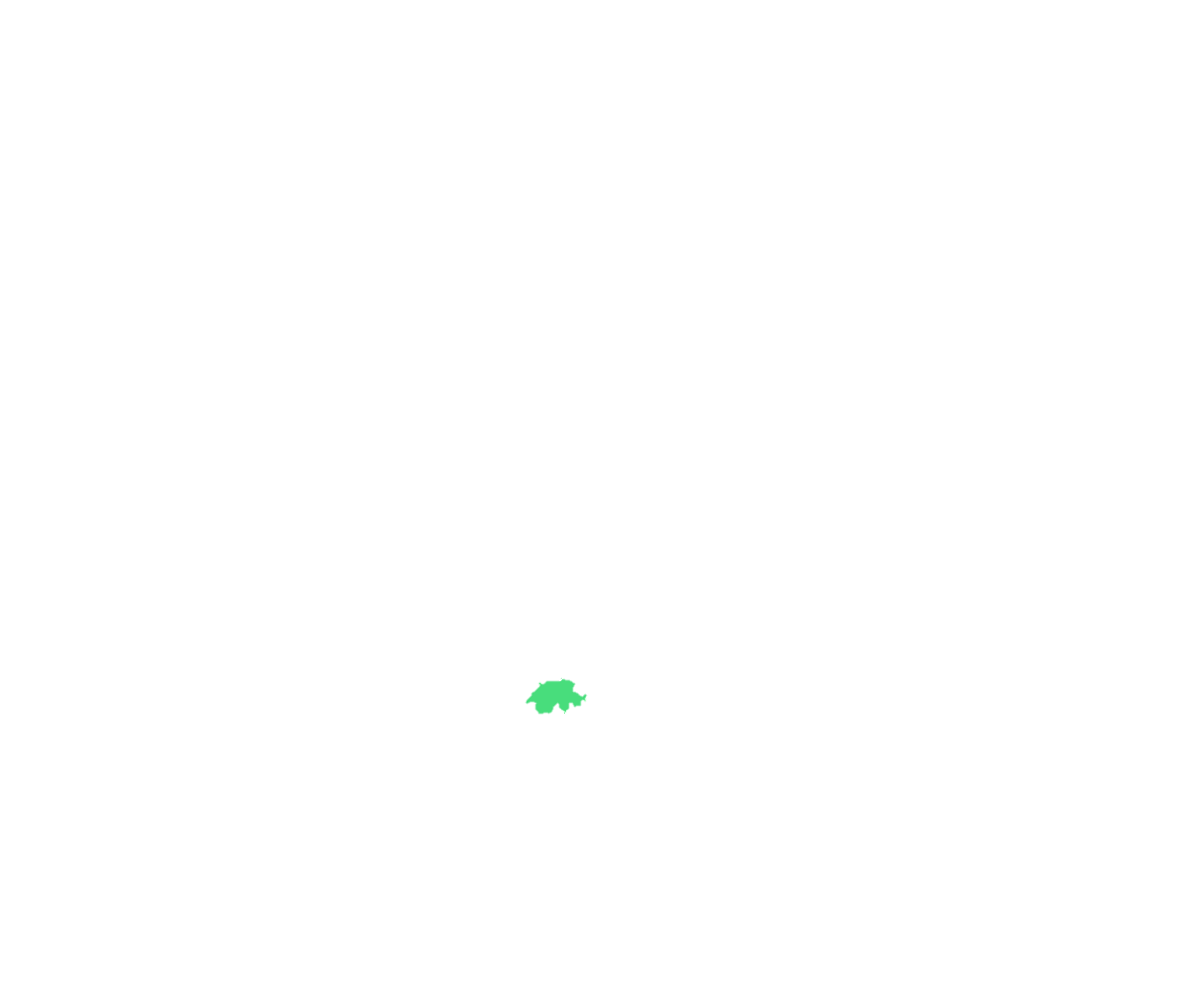 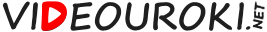 С какого возраста должна наступать уголовная 
ответственность?
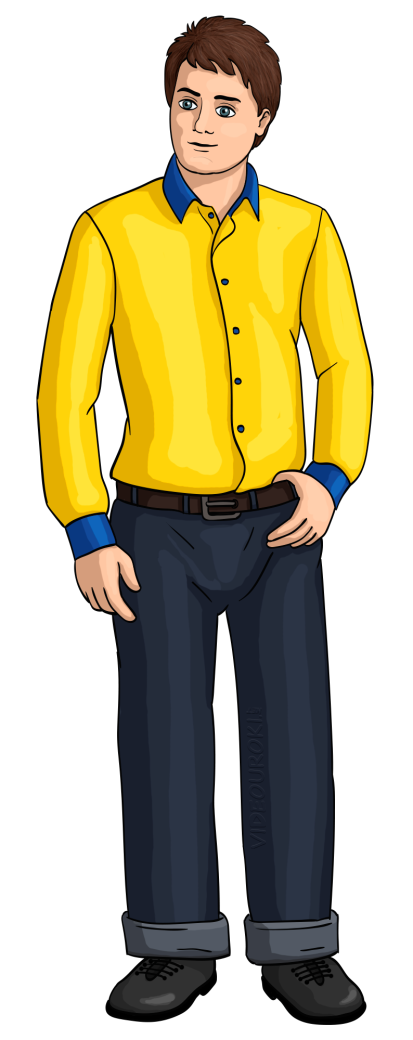 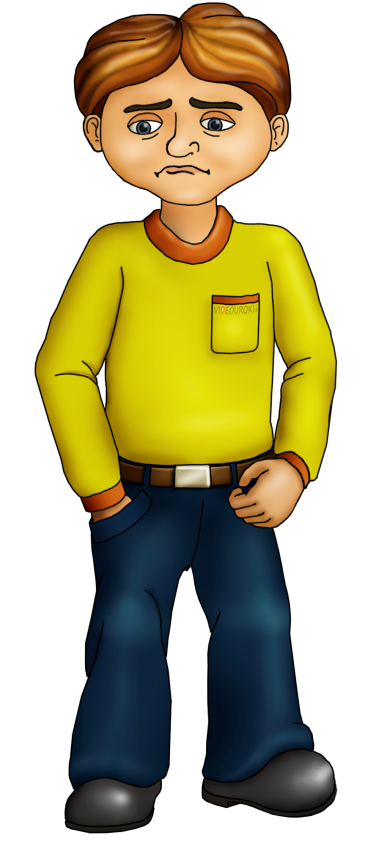 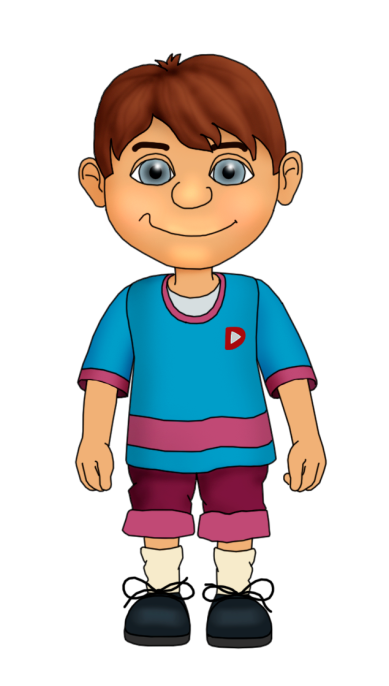 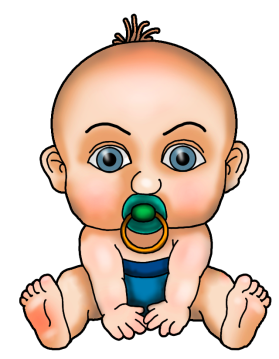 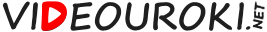 Если ребёнок не достиг возраста уголовной 
ответственности, но его поведение общественно опасно:
предупреждение;

необходимость принести публичные 
извинения или загладить вред;

передача под надзор родителей;

ограничение досуга;

помещение в специальное учебно-
воспитательное учреждение открытого
или закрытого типа.
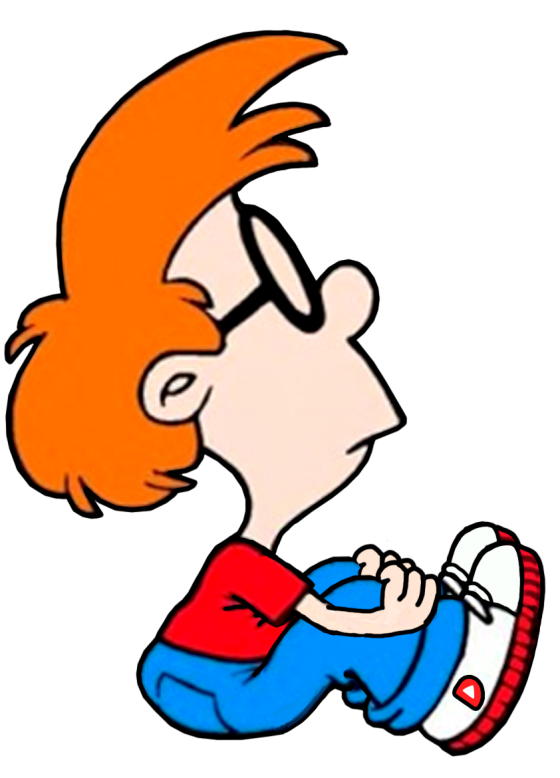 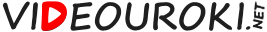 Специальные школы и училища открытого типа
Специальные школы закрытого типа
Специальные училища закрытого типа
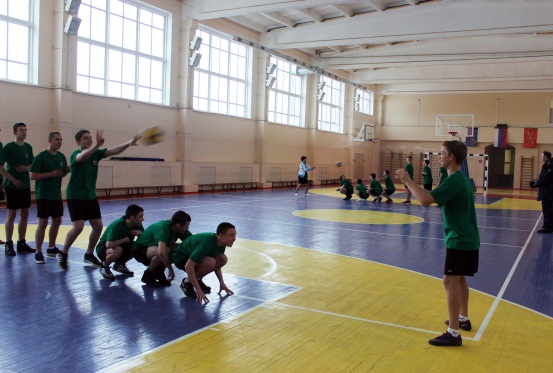 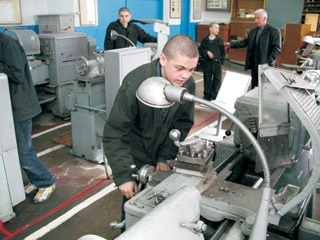 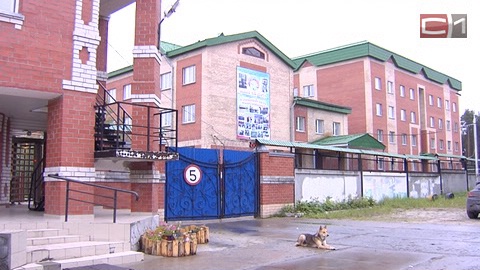 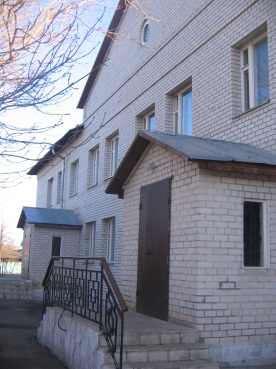 8 – 18 лет
11 – 14 лет
14 – 18 лет
По постановлению суда – для тех, кто не до-стиг возраста уголовной ответственности.
По приговору суда за совершение преступле-ний средней тяжести.
По решению комиссии по делам несовер-шеннолетних.
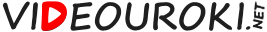 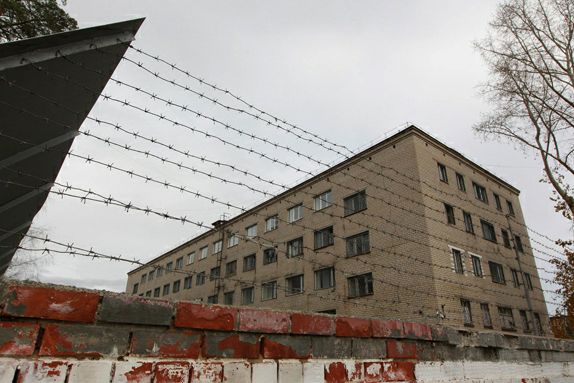 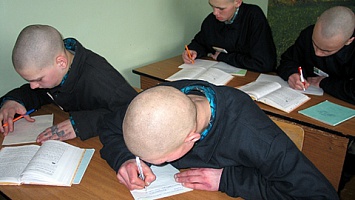 Специальное учебно-воспитательное 
учреждение закрытого типа
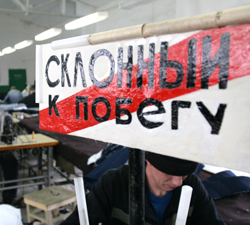 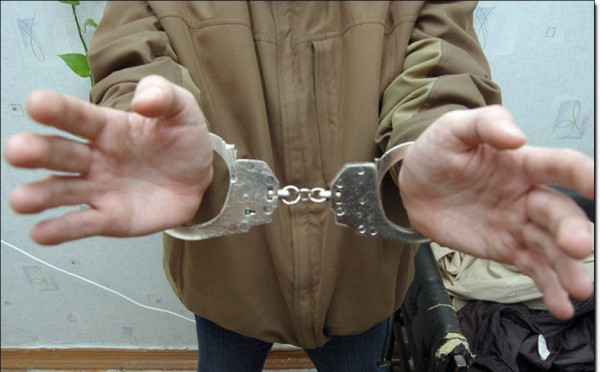 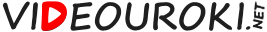 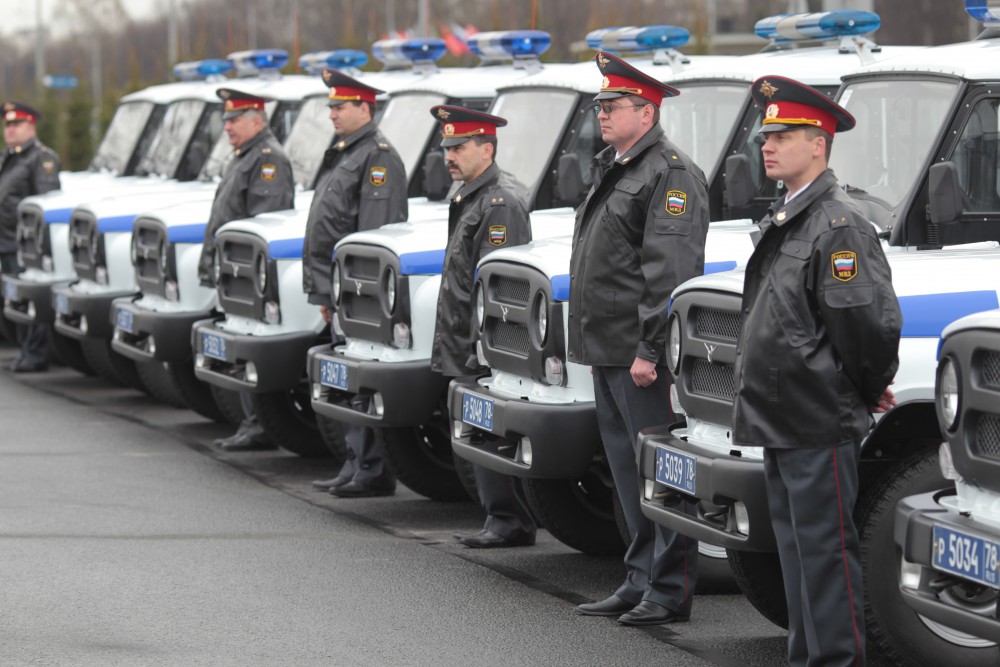 Расследование преступлений
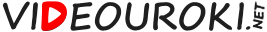 Расследование преступлений
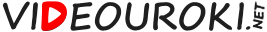 Расследование преступлений
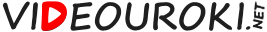 Расследование преступлений
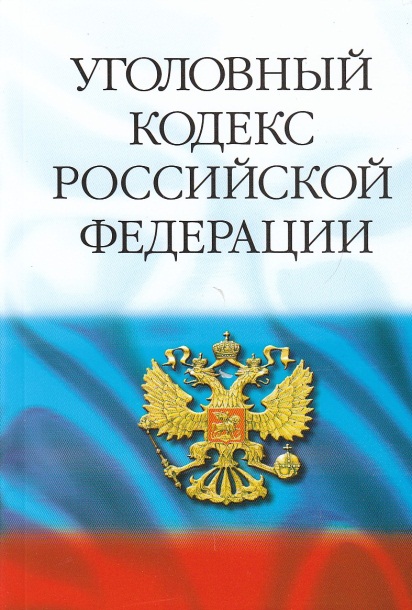 Возбуждение уголовного дела

Предварительное следствие

Предъявление предварительного 
обвинения

Проведение обыска

Проведение допроса, очной ставки

Проведение судебной экспертизы
Часть 2. Досудебное производство
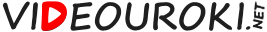 Расследование преступлений
Статья 191. Особенности проведения допроса, очной ставки, 
опознания и проверки показаний с участием несовершеннолетнего
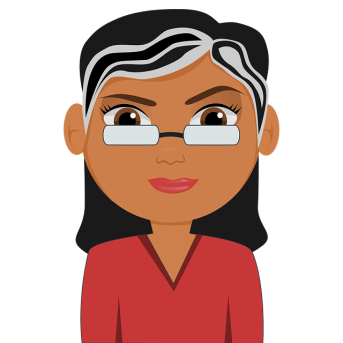 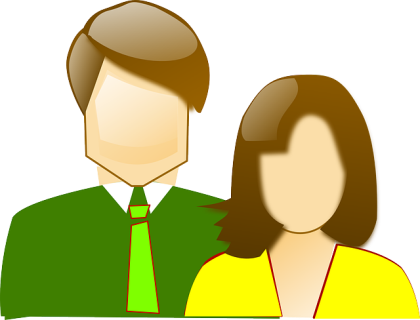 Родители (законные представители)
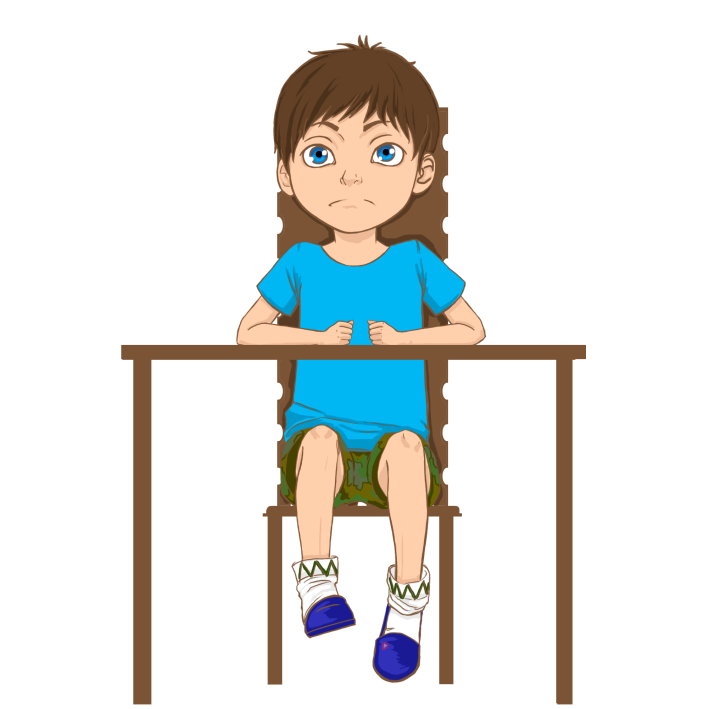 Педагог или психолог
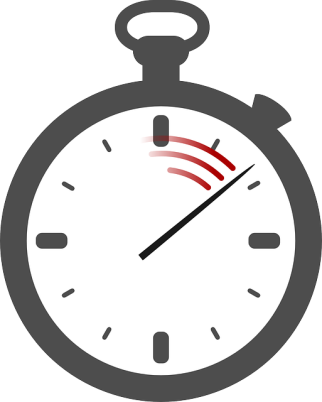 При допросе несовершеннолетнего 
подозреваемого (обвиняемого) 
обязательно присутствие 
защитника.
До 7 лет – не более 30 минут
7 – 14 лет – не более 1 часа
14 – 16 лет – не более 2 часов
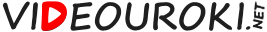 Судья
Сторона защиты
Сторона обвинения
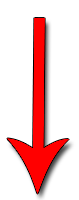 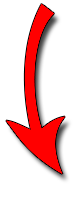 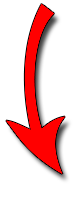 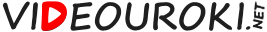 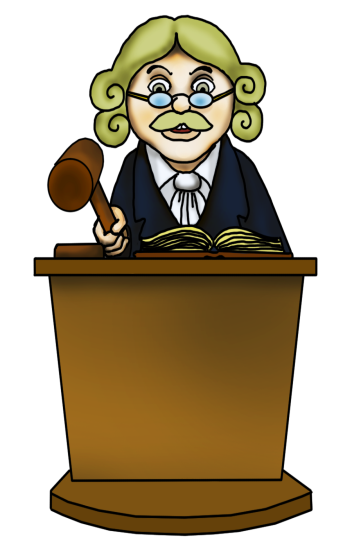 Виновен!

Приговаривается 
к…
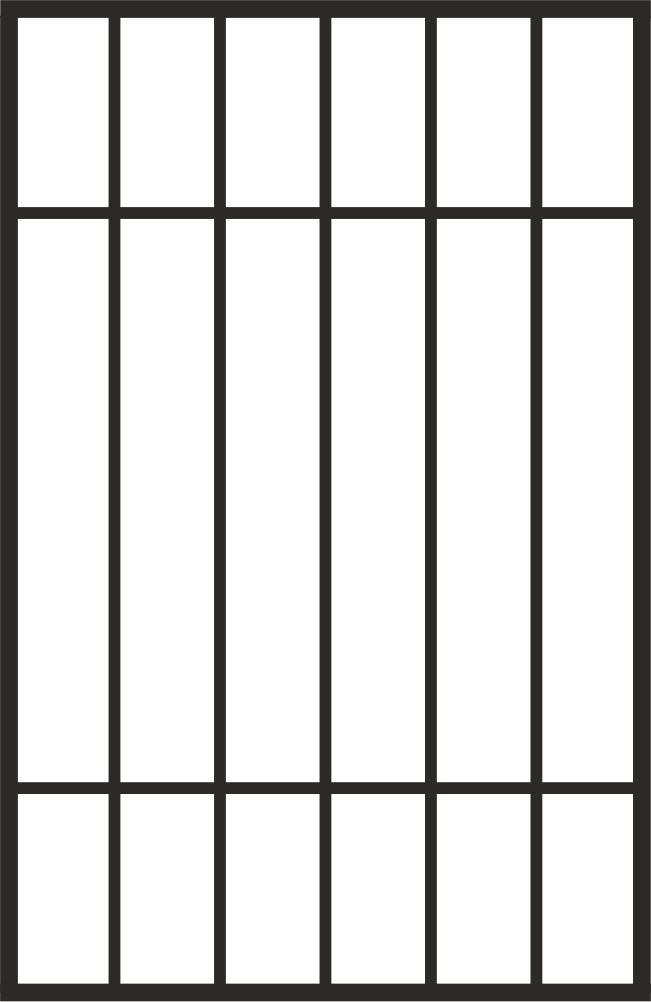 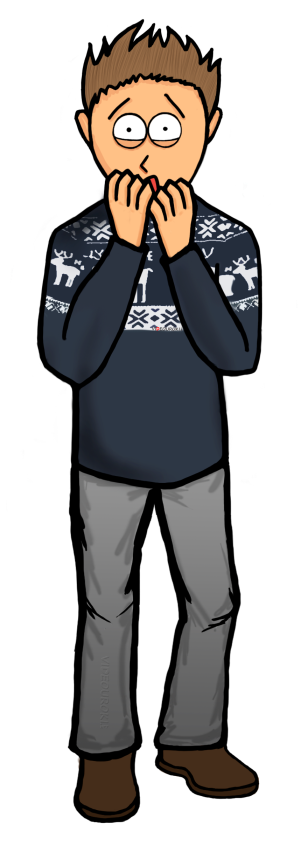 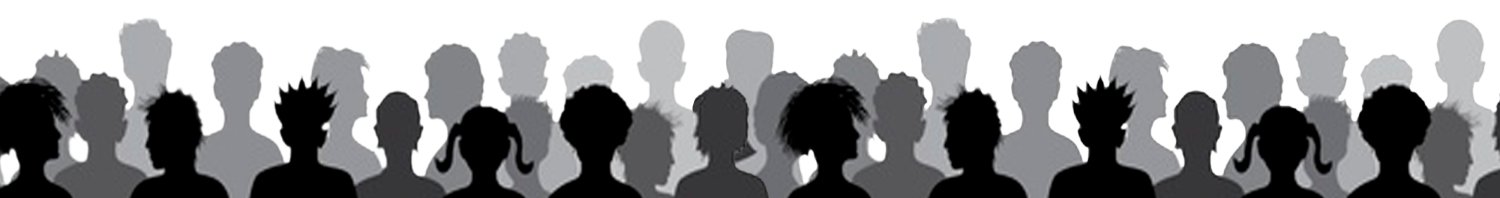 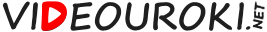 Обстоятельства, исключающие преступность деяния
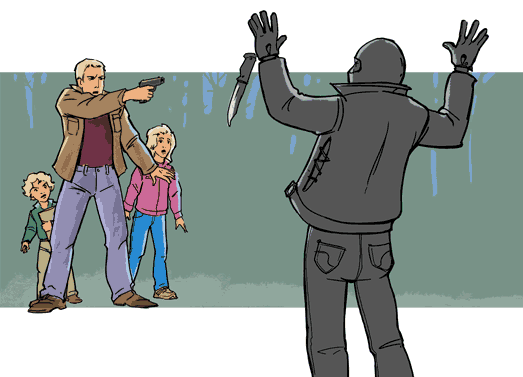 Состояние необходимой обороны
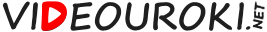 Обстоятельства, исключающие преступность деяния
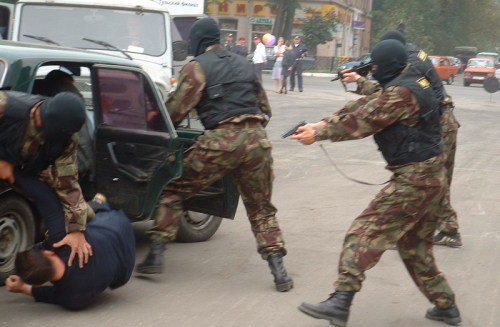 Причинение вреда при задержании преступника
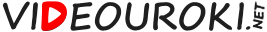 Обстоятельства, исключающие преступность деяния
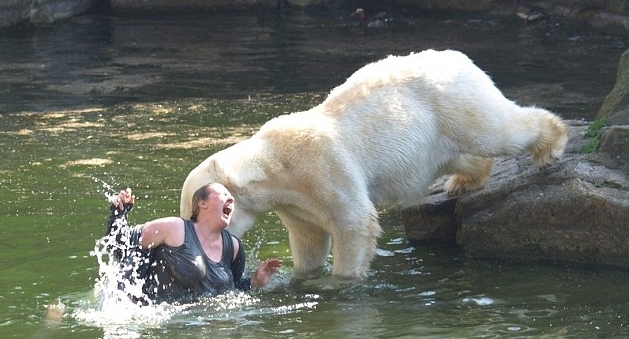 Действия в условиях крайней необходимости
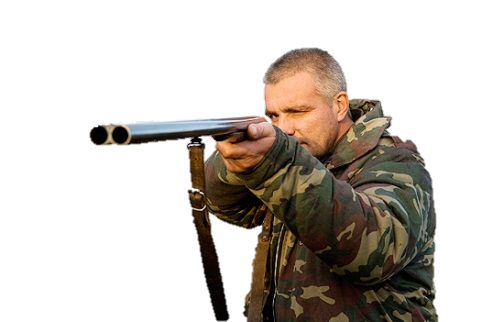 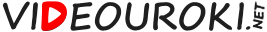 Обстоятельства, исключающие преступность деяния
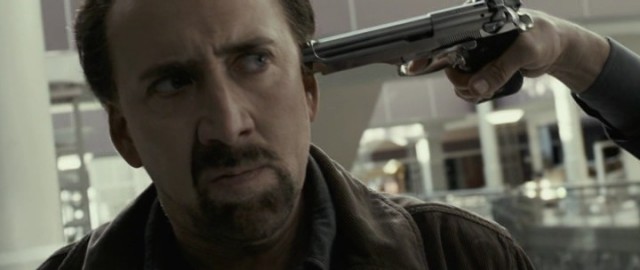 Действия под физическим или психическим принуждением
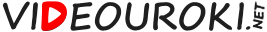 Обстоятельства, исключающие преступность деяния
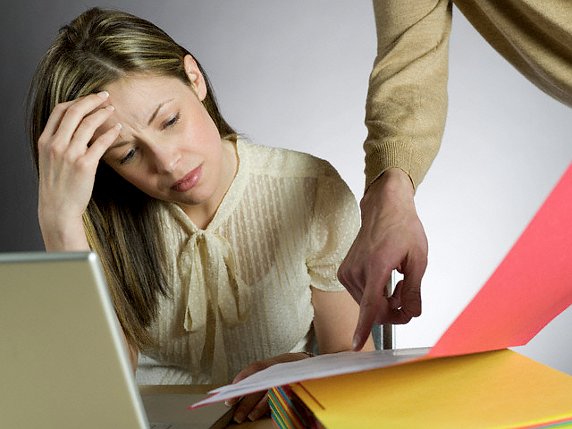 Исполнение обязательного приказа или распоряжения
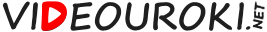 Обстоятельства, смягчающие наказание
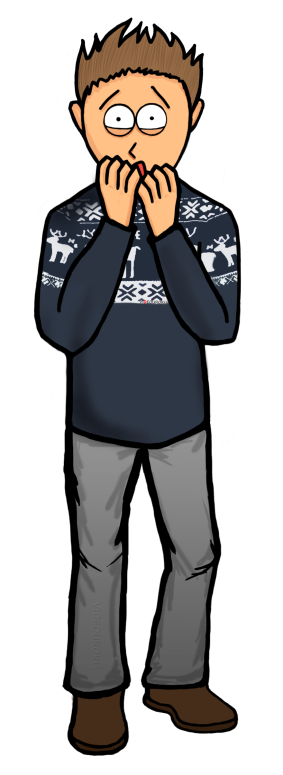 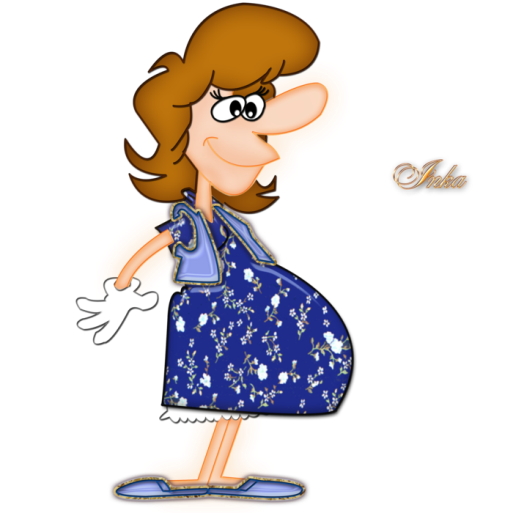 Совершил 
преступление 
впервые по 
случайному 
стечению 
обстоятельств
Наличие на иждивении 
малолетних детей
Тяжёлые жизненные 
обстоятельства
Наличие мотива 
сострадания
Несовершенно-
летний
Беременная 
женщина
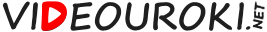 Обстоятельства, смягчающие наказание
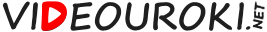 Обстоятельства, смягчающие наказание
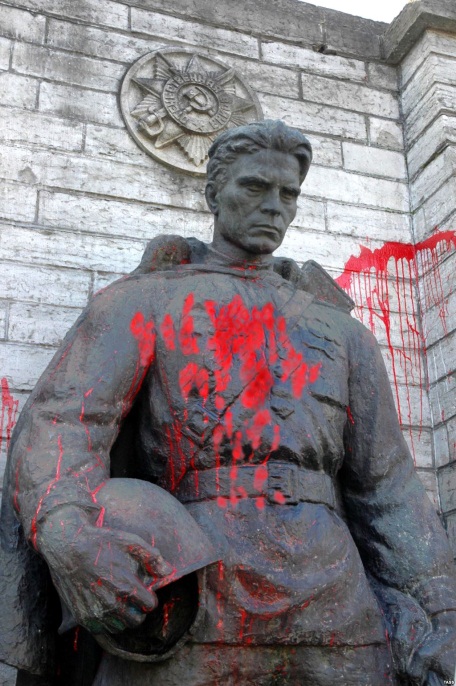 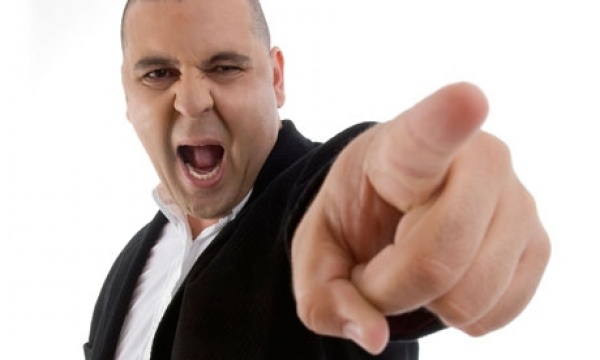 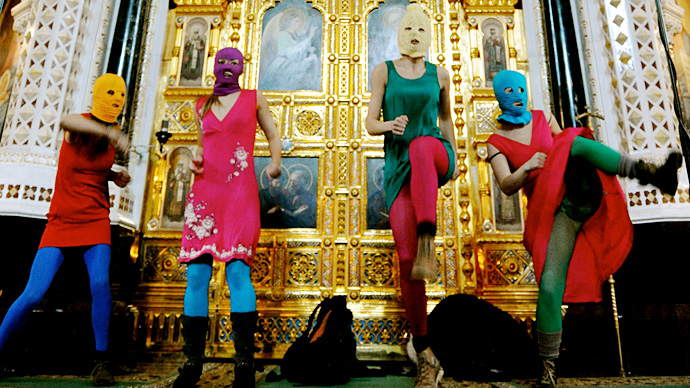 Противоправное 
или аморальное 
поведение 
потерпевшего
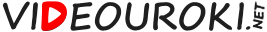 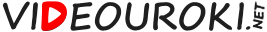 Обстоятельства, смягчающие наказание
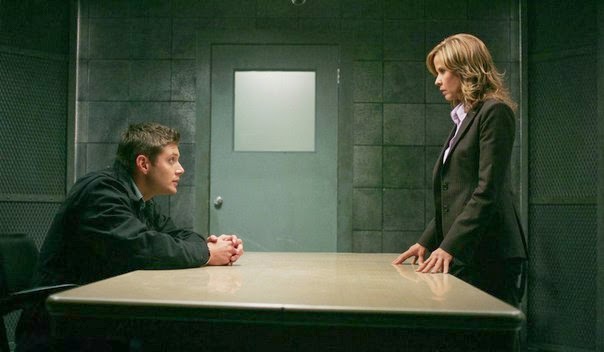 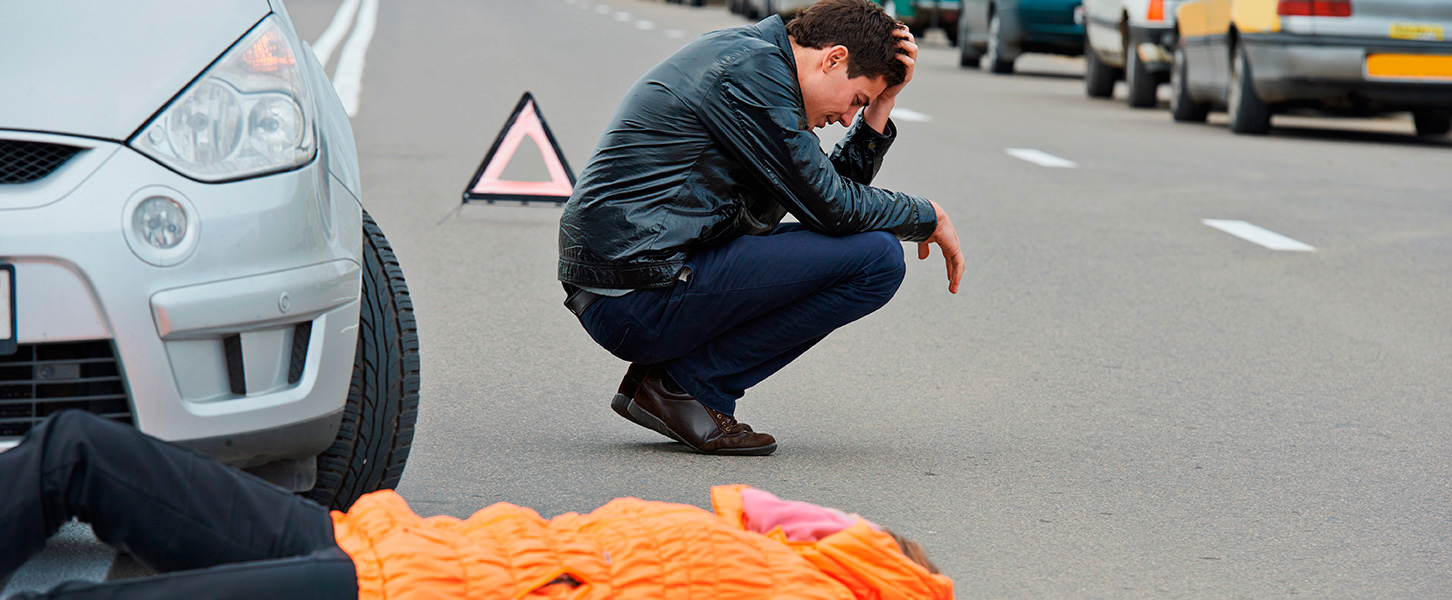 Явка с повинной
Раскаяние в соверше-
нии преступления
Помощь следствию в 
раскрытии преступления
Заглаживание вреда, при-
чинённого потерпевшему
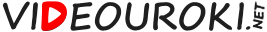 Обстоятельства, отягчающие  наказание
Особая жестокость преступления
Групповое преступление
Против беспомощного или беззащитного человека
Привлечение малолетних и недееспособных лиц
В условиях стихийного бедствия, по мотивам национальной, 
религиозной или политической вражды
Совершение умышленного преступления работником 
правоохранительных органов
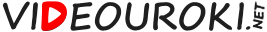 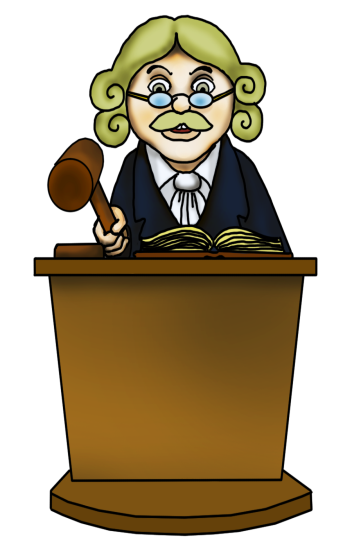 Виновен 
или 
не виновен?
Какое наказание 
будет 
справедливым?
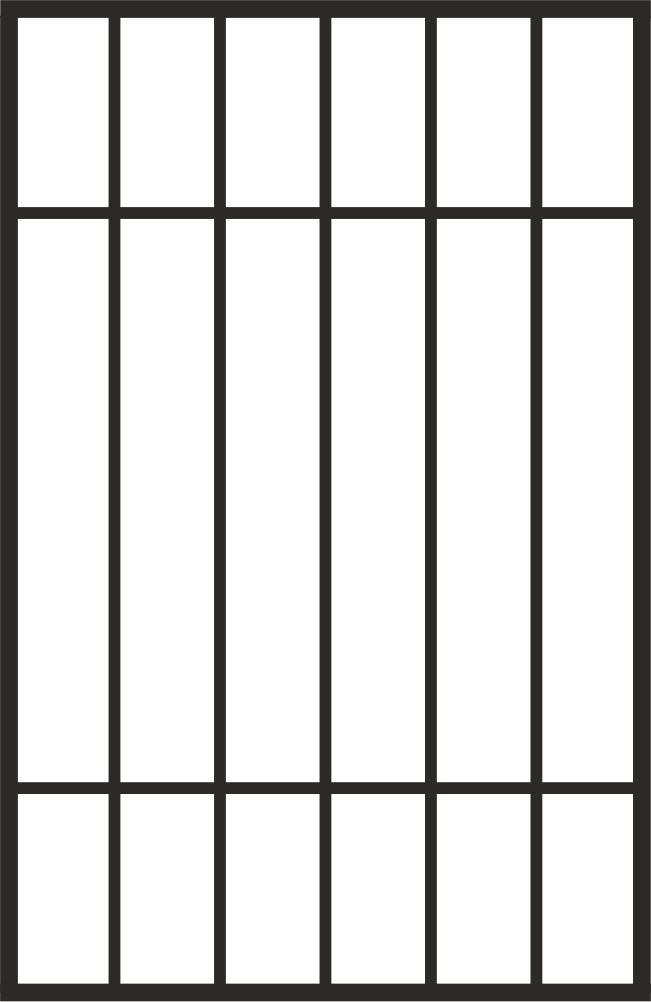 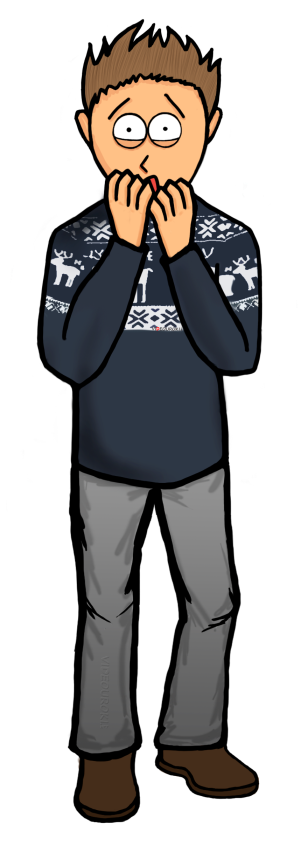 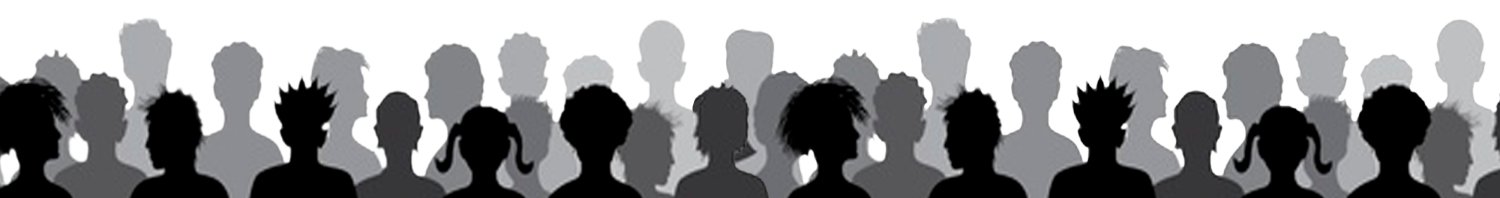 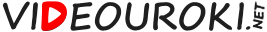 Уголовные наказания
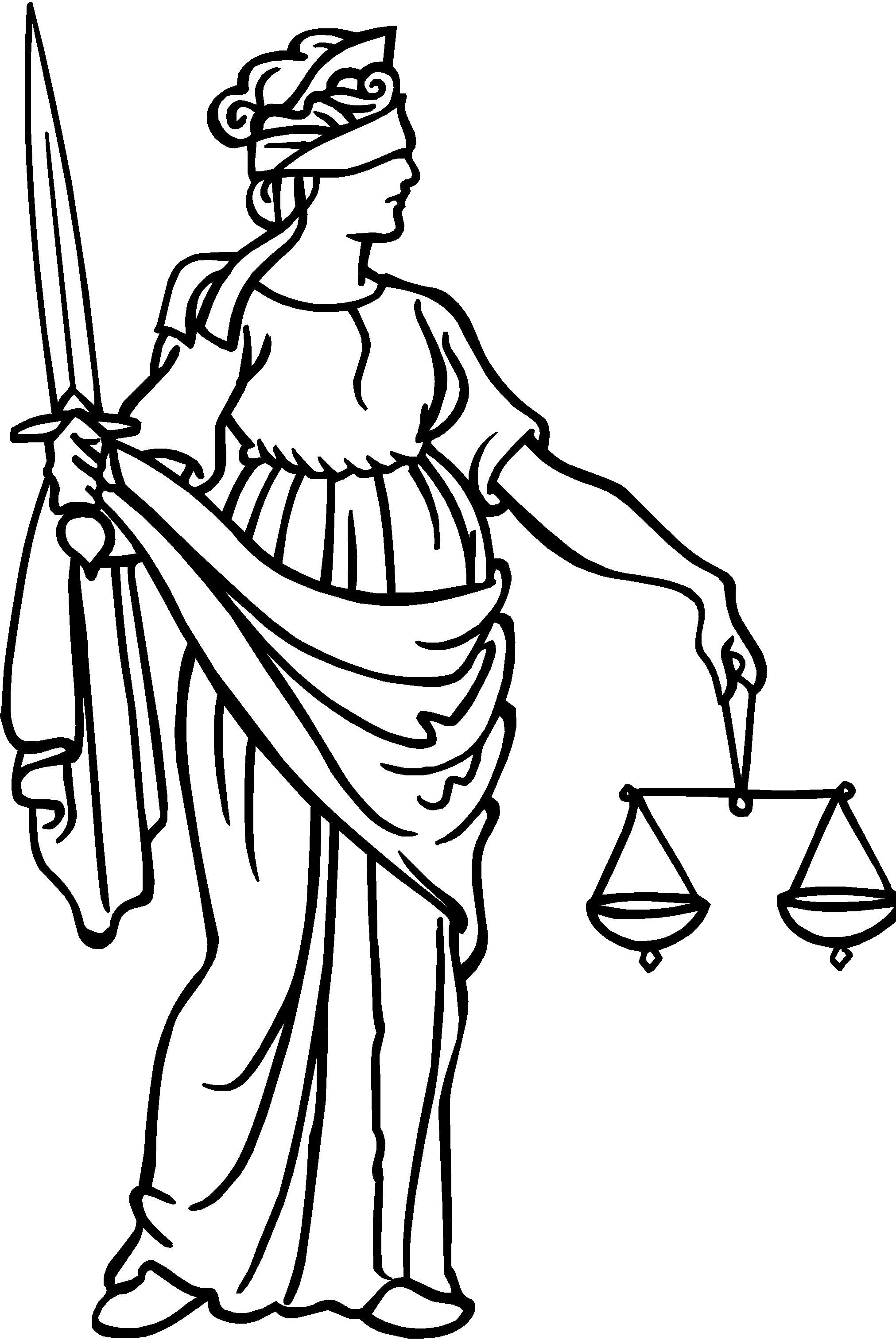 Исправительные 
работы
Штраф
Лишение права 
заниматься 
определённой 
деятельностью
Принудительные 
работы
Ограничение 
свободы
Арест (на срок 
до 6 месяцев)
Лишение свободы
Смертная казнь
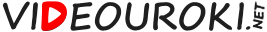 Уголовные наказания
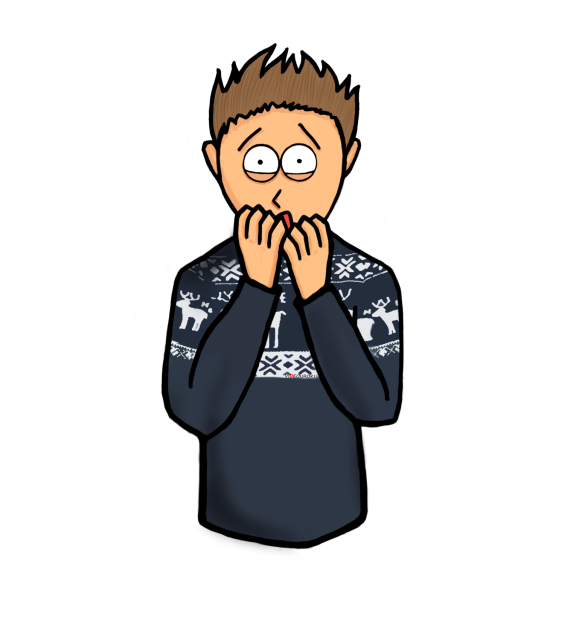 Лишение свободы – 
не более чем на 10 
лет
Исправительные 
работы – не более 
чем на 1 год
По возможности заменять уголовные 
наказания принудительными мерами 
воспитательного воздействия
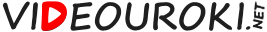 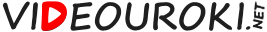 Обстоятельства, 
исключающие 
преступность 
деяния
Уголовной 
ответственности 
подлежит
вменяемое физическое лицо
необходимая оборона
достигшее возраста уголовной 
ответственности
задержание преступника
крайняя необходимость
16 лет
принуждение
обоснованный риск
14 лет
(за тяжкие преступления)
исполнение приказа
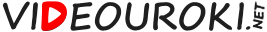 Уголовные наказания
При назначении наказания суд должен 
учитывать личность преступника и 
обстоятельства совершения 
преступления
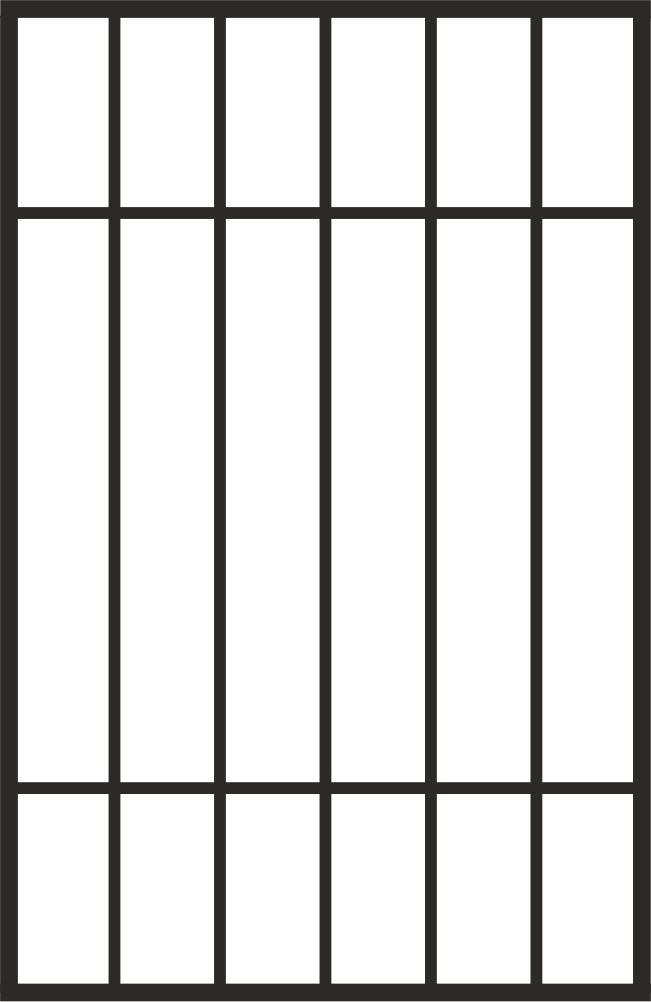 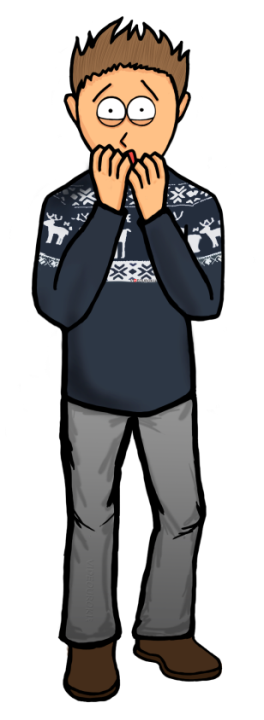 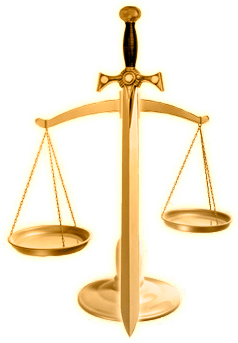 Обстоятельства, 
отягчающие 
наказание
Обстоятельства, 
смягчающие 
наказание
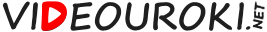